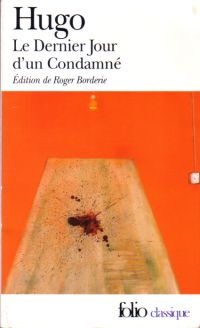 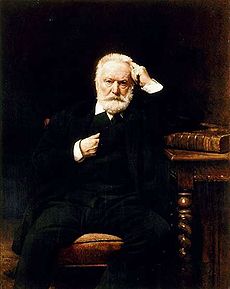 Module 3: le dernier jour d’un condamné
Fiche d’identité:
Le dernier jour d’un condamné
Titre
Victor Hugo
auteur
Roman à thèse
Genre
1829- 
 XIXème siècle
Epoque
Module 3: le dernier jour d’un condamné
Titres d’ œuvres du même auteur
Les Misérables  1862
Notre Dame de Paris 1831
Indices biographiques sur l’auteur
Victor Hugo est né le 26 février 1802 à Besançon et mort le 22mai 1885 à Paris, c’est un écrivain, dramaturge, poète, homme politique, académicien et intellectuel engagé français, considéré comme l'un des plus importants écrivains romantiques de langue française
Le dernier jour d’un condamné
Genre
Roman à thèse
Une histoire imaginaire, une fiction à travers laquelle , l’écrivain défend une cause, une opinion sur une thématique donnée.
Le dernier jour d’un condamné
Victor Hugo
Le 1er  écrivain à avoir osé publier un écrit littéraire contre la peine de mort
Le roman , depuis la première phrase  met en scène l’angoisse d’un condamné à mort
Le dernier jour d’un condamné
Pourquoi un condamné sans identité?
C’est la défense d’une cause, d’un condamné quelconque pour un crime quelconque
Aucun homme qui qu’il soit, quel que soit son crime, ne doit pas être condamné à mort.
Le dernier jour d’un condamné
Les informations sur le condamné sont dispersées dans le roman.
Âge incertain, même s’il parle vers la fin qu’on allait lui prendre quarante ans de vie
« Au détour du pont, des femmes m’ont plaint d’être si jeune » chap. 48
Le dernier jour d’un condamné
« Ma jeunesse, ma docilité » chap.5
« Je laisse une mère, je laisse une femme, je laisse un enfant…….une petite fille de trois ans » chap. 9
Le dernier jour d’un condamné
« Pas malade! En effet, je suis jeune, sain et fort……, je suis robuste de corps et d’esprit, constitué pour une longue vie » chap. 15
Le choix d’un condamné dans la force de l’âge n’est pas fortuit, c’est ce qui renforce l’horreur de l’acte de condamner.
Le dernier jour d’un condamné
Éducation
« ..être rudoyé , moi qui suis raffiné par l’éducation » chap.3
Tout au long de l’histoire, il demeure très poli vis-à-vis de tout le personnel de la prison
Le dernier jour d’un condamné
Instruction
« Ma jeunesse , ma docilité, les soins de l’aumônier de la prison, et surtout quelques mots en latin que j’adressai au concierge, m’ouvrirent la promenade une fois par semaine avec les autres détenus, et firent disparaître la camisole où j’étais paralysé. » chap. 5
Le dernier jour d’un condamné
Le latin est une forte indication historique et sociale
Seuls les bourgeois avaient accès à l’apprentissage de cette langue.
Le rapport du condamné avec l’argot parlé par les prisonniers
Le dernier jour d’un condamné
« Ils m’apprennent à parler argot, à rouscailler bigorne, comme ils disent. C’est toute une langue entée sur la langue générale comme une espèce d’excroissance hideuse, comme une verrue » chap. 5
« Le patois de la caverne et du bagne, cette langue ensanglantée et grotesque, ce hideux argot marié à une voix de jeune fille….Tous ces mots difformes et mal faits.. » chap.16
Le dernier jour d’un condamné
Le condamné entretient un rapport de dégoût avec cette langue qu’il trouve exécrable.
Son éducation, son instruction, son rang social l’immunisent contre cette langue qu’il qualifie de hideuse, de sale.
التلفـــزة 
المدرسية
Module 3: le dernier jour d’un condamné
Fiche d’identité:
Titre
Le dernier jour d’un condamné
Victor Hugo
auteur
Roman à thèse
Genre
1829- 
 XIXème siècle
Epoque
Le dernier jour d’un condamné
Que fait l’auteur dans son roman?
Il met en scène un condamné qui parle
À qui ? 
À lui même
Où se trouve t-il?
 dans son cachot à Bicêtre
Quand? 
La veille de son exécution
Il parle de quoi au juste?
De ses états d’âme à propos de sa condamnation à mort
Dans quel objectif?
Émouvoir le lecteur, l’inciter à mener une réflexion avec lui sur la peine de mort .
L’impliquer dans la lutte contre cette horrible sanction.
Le dernier jour d’un condamné
Comment se structure la narration?
La structure obéit à l’itinéraire traversé par le condamné , une tragédie organisée au  rythme de la souffrance et de la mort.
Le dernier jour d’un condamné
L’itinéraire  se déroule en cinq étapes
1- L’acte criminel
2- Le verdict
3- le séjour à Bicêtre
4- le transfert au palais de justice
5- la marche vers la place de Grève
Le dernier jour d’un condamné
synthétisons
Victor Hugo  à travers son roman
D’une part
D’autre part
Vise
Réfuter les idées reçues sur la pertinence de la peine de mort
Développer une satire véhémente du système judiciaire et carcéral.
Le dernier jour d’un condamné
Les six semaines sont couvertes par 17 chapitres
Quelques indications temporelles jaillissent par ci- par là.
« C’était par une belle matinée d’août ». Chap.2
« Jusqu’alors le temps était assez beau, et si la bise d’octobre refroidissait l’air de temps en temps » chap. 13
Le dernier jour d’un condamné
« Une froide averse d’automne éclata brusquement… »chap. 13
Passage de l’été à l’automne
Image qui renvoie à un passage de la lumière , de la beauté de la vie vers un déclin sombre et froid.
Le choix ici a une fonction symbolique: l’approche de la fin d’une vie humaine, celle du condamné.
Le dernier jour d’un condamné
A partir du 18ème chapitre, c’est le dernier jour avant l’exécution
Accélération du rythme de la narration
« C’est pour aujourd’hui » chap. 19
Le condamné ne compte plus les jours , mais les heures
Le dernier jour d’un condamné
Au fil des heures, l’attente  devient supplice sordide
Aucune chronologie claire et nette, c’est une stratégie d’écriture  reflétant le chaos dans lequel vit le condamné.
L’unique repère temporel  l’attente dure de 6 heures du matin  jusqu’à 4 heures de l’après midi.
Le dernier jour d’un condamné
Une chronologie chancelante, à l’image d’un condamné qui faiblit à fur et à mesure que l’heure de son exécution approche
« C’est moi qui vais mourir! Moi, le même qui est ici, qui vit, qui se meut, qui respire, qui est assis à cette table….enfin ce moi que je touche et que je sens, et dont le vêtement fait les plis que voilà » chap.26.
Le dernier jour d’un condamné
La notion de l’espace
Bicêtre
« La voiture noire me transporta ici, dans ce hideux Bicêtre »chap.4
Espace clos, sombre , les plafonds sont bas, les escaliers ne laissent filtrer que très peu de lumière
Le dernier jour d’un condamné
« En reste , on suppose qu’il ya de l’air et du jour dans cette boîte de pierre » chap.10
Bicêtre : le procès- le ferrage des forçats et la chanson de la jeune fille ( chap1- chap. 21)
Le dernier jour d’un condamné
La conciergerie
Le voyage vers Paris
La rencontre avec le friauche
La rencontre avec le geôlier qui lui demande les numéros de la loterie
« Me voici transféré, comme dit le procès verbal » chap.22
Le dernier jour d’un condamné
«  la vue de ce grand escalier, de cette noire chapelle, de ces guichets sinistres, m’a glacé »chap.22
« …quand on a ouvert devant moi des portes basses, des escaliers secrets, des couloirs intérieurs, de longs corridors étouffés et sourds, où ils n’entre que ceux qui condamnent ou ceux qui sont condamnés » chap.23
Le dernier jour d’un condamné
L’espace est toujours appréhendé par le regard désespéré d’un condamné qui sent la mort et le tombeau se rapprocher à grands pas.
C’est un espace chaotique
Le dernier jour d’un condamné
L’Hôtel de Ville
Le voyage vers Paris
La toilette du condamné
Le voyage vers la place de Grève, l’échafaud
Le dernier jour d’un condamné
« L’hôtel de Ville est un édifice sinistre….il est là, de plain- pied avec la Grève; sombre; lugubre, la face toute rongée par la vieillesse, et si noir qu’il est noir au soleil » chap.37
« Ils m’ont fait traversé leurs corridors et descendre leurs escaliers…salle sombre,  étroite, voûtée, à peine éclairée d’un jour de pluie et de brouillard » chap.48
Le dernier jour d’un condamné
Récapitulons
Le roman à thèse de Victor Hugo a comme objectif de :
présenter Un plaidoyer pour l’abolition de la peine de mort
Le choix d’un condamné anonyme renforce la thèse de la généralisation. Aucun homme ne mérite d’être condamné à mort.
la structure du roman, le temps et l’espace sont gérés selon la vision et la perception d’une angoisse progressive du condamné.
التلفـــزة 
المدرسية